Proceso de Comunicación
Fotonovela “El corazón de una mujer”
Delgado Rodríguez Jessica
Leon Muñoz Carime
Maguey Neria Anabel 
Vargas Callejas Grisel
Mapa Mental
Proceso de Comunicación
Emisor
Receptor
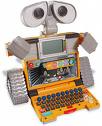 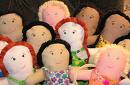 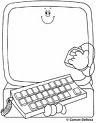 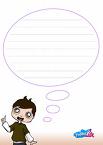 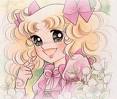 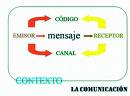 Mensaje
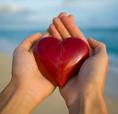 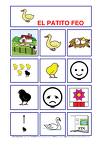 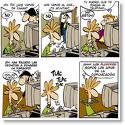 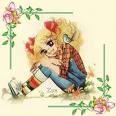 Una de las maravillas de la mente humana es su capacidad para aprender lenguas y adaptarlas. Y cuando falta el sentido del oído, normalmente se recurre a la vista para ese fin. El ser humano desea tanto comunicarse que es capaz de vencer cualquier obstáculo para conseguirlo.  Es indiscutible que la comunicación es una necesidad social del ser humano. Y esta comunicación suele darse no tan solo por el lenguaje, existen otros medios como las imágenes o fotografías; pues cumplen con la función de transmitir. Entonces podemos decir también que como emisores podemos manipular y/o elegir el mensaje para hacer que el receptor comprenda lo que queremos comunicar.
Esto hace a la fotografía un auxiliar en la educación; pues si se manipula y se le da una intencionalidad  puede cumplir con la función de transmitir un mensaje que eduque.